CUQS 58EWH
Podstavný mrazák
Low Frost chlazení, mechanické ovládání, 3 průhledné zásuvky, 4 hvězdičky, doplňkový obsah v aplikaci hOn, externí madlo
Parametry odpovídají Nařízení v přenesené pravomoci: (EU) 2019/2016
Více informací o výrobku naleznete pod tímto QR kódem:
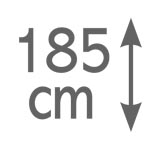 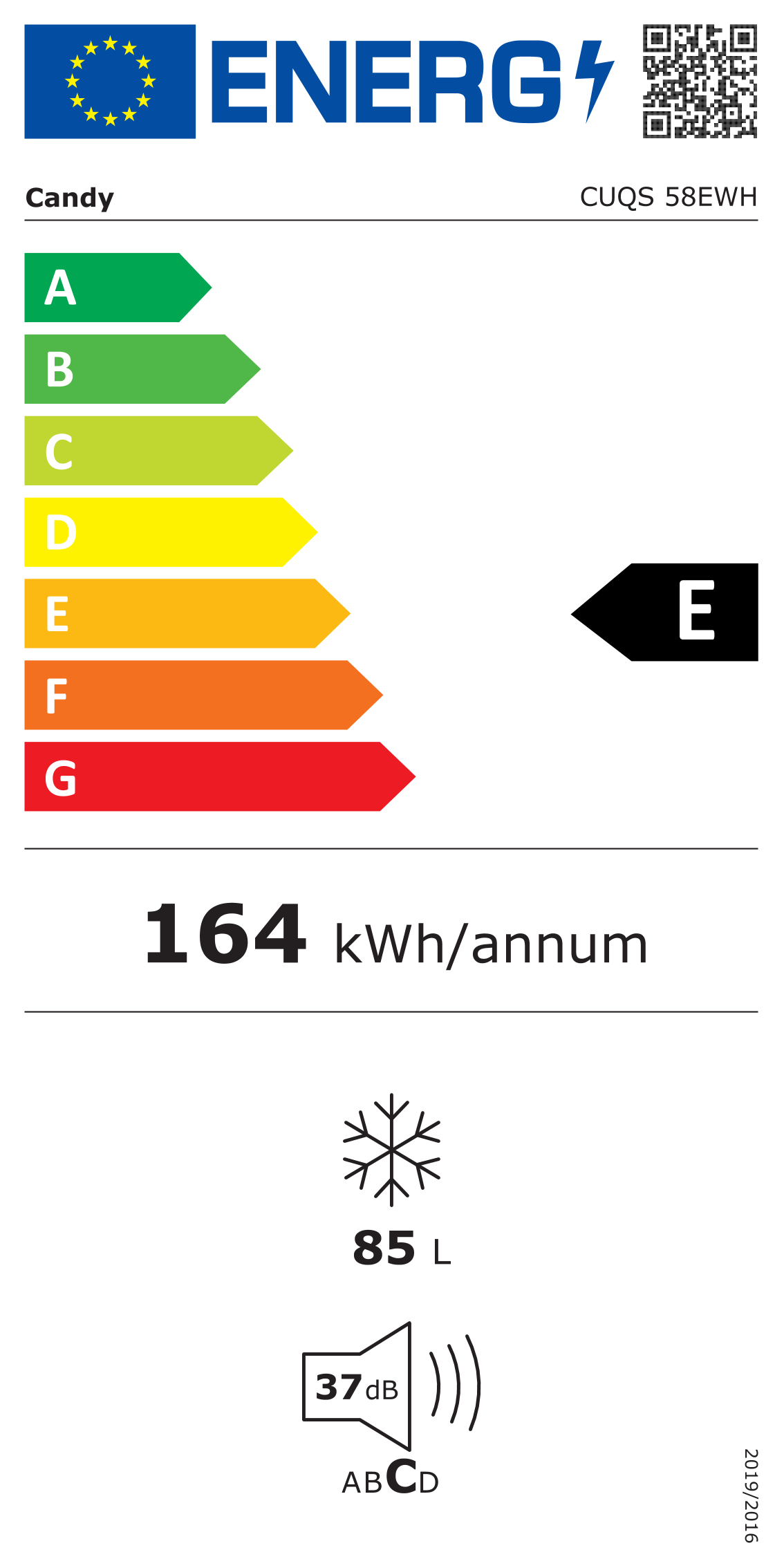 Hlavní vlastnosti (Nařízení v přenesené pravomoci: (EU) 2019/2016)
Třída energetické účinnosti		E
Celkový čistý objem (l)		85	
Čistý objem chladničky/ mrazáku (l)		-/85	
Spotřeba energie za den (kWh/24 hod)		0,449
Roční spotřeba energie (kWh/rok)		164	
Mrazicí výkon (kg/24 hod)		4,4	
Doba skladování při výpadku proudu (hod)	16	
Úroveň emisí hluku šířeného vzduchem (dB(A) re 1 pW)	37
Emisní třída hluku šířeného vzduchem		C
Klimatická třída			N - ST 16°- 38°C
Nejnižší bezpečná pracovní teplota okolí mrazničky         -15 °C
Hvězdičkové označení 		****
Třída energetické účinnosti světla		-

Vlastnosti	
Low Frost technologie mrazení

Low Frost - systém chlazení s menší tvorbou námrazy v mrazáku – Chladicí okruh je skrytý ve stěnách mrazáku, čímž se snižuje tvorba námrazy. Mrazák vyžaduje zřídka manuální odmrazování (pouze 1x za rok!) Chladný vzduch je v mrazáku distribuován rovnoměrně a tím je zaručena vyšší účinnost chlazení. Zásuvky jsou vyrobeny tak, aby se daly snadno čistit.

Doplňkový obsah v aplikaci hOn (bez připojení k Wifi a možnosti dálkového ovládání). Tipy a rady, Asistent zásob, Smart Food Locator a mnoho dalšího. 

Mechanické ovládání
Manuální odmrazování
Možnost umístit v místnosti s okolní teplotou až do -15° C (sklep)

Mrazák
3 průhledné zásuvky

Konstrukce
2 polohovatelné nožičky
Výměnný závěs dveří
Externí kovové madlo
Ekologické chladicí médium R600a
1 kompresor
85
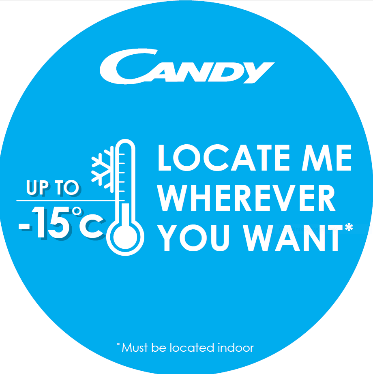 Skrytý
 chladicí okruh ve stěnách mrazáku
Low Frost
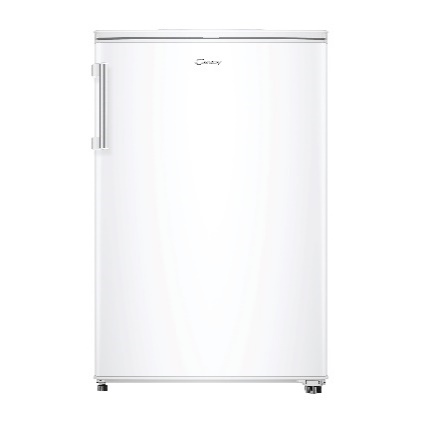 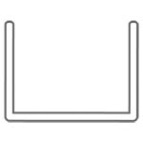 3x průhledná zásuvka
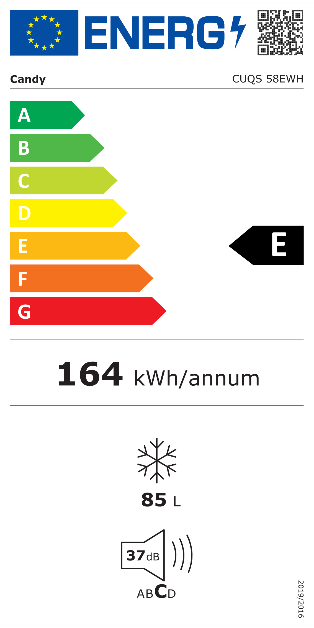 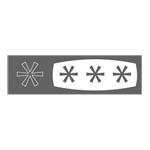 Výkon
 mrazáku 
4 hvězdičky
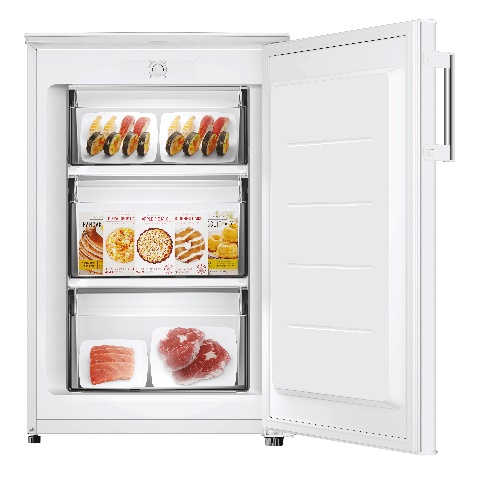 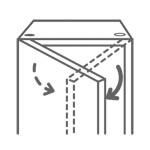 Výměnný závěs dveří
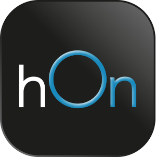 Doplňkový obsah v aplikaci hOn
Logistická data
Kód		37001583
EAN		8059019076089
Barva		Bílá
Rozměry výrobku v x š x h (mm)	850 x 545 x 550 
Čistá váha výrobku (kg)	27
Rozměry balení v x š x h (mm)	890 x 583 x 570
Hmotnost s obalem (kg)	30
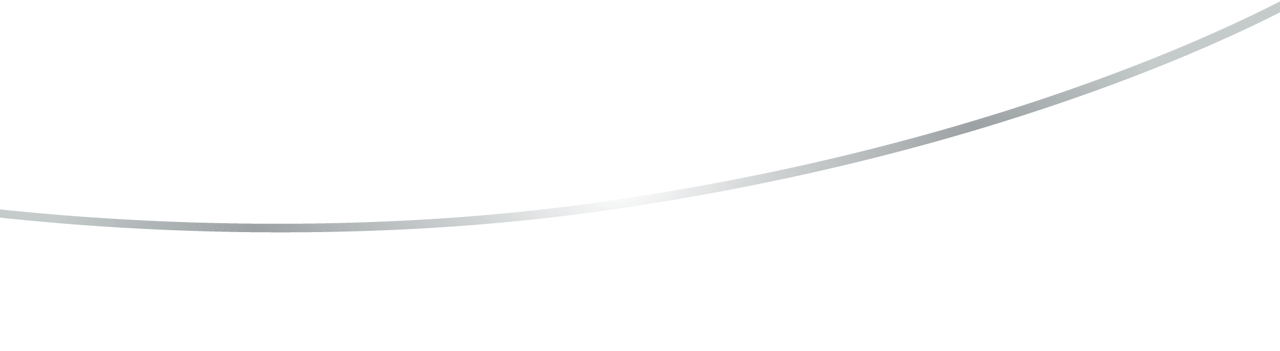 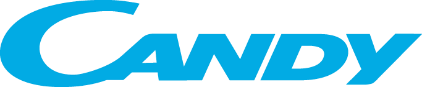